実装評議会は世界各地の18カ国および多くのグローバル/地域機関から集まった総勢76の組織パートナーで構成されている
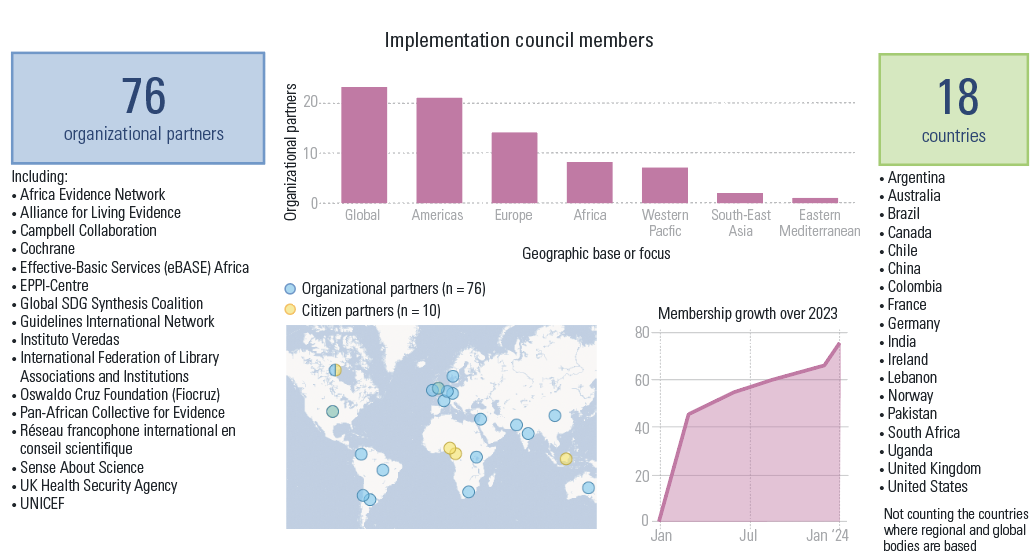 実装評議会メンバー
組織パートナー
カ国
組織パートナー
例:
アフリカエビデンスネットワーク(Africa Evidence Network)
生きたエビデンスのためのアライアンス(Alliance for Living Evidence)
キャンベル共同計画
コクラン
エフェクティブ・ベーシック・サービス
(Effective-Basic Services(eBASE))アフリカ
EPPIセンター
グローバルSDG統合連合
ガイドライン国際ネットワーク(Guidelines International Network)
Instituto Veredas
国際図書館協会連盟(International Federation of Library Associations and Institutions)
オスワルド・クルーズ財団(Fiocruz)(Oswaldo Cruz Foundation (Fiocruz))
エビデンスのための全アフリカ共同体(Pan-African Collective for Evidence)
Réseau francophone international en conseil scientifique
センス・アバウト・サイエンス(Sense About Science)
英国健康安全保障局
ユニセフ
アルゼンチン
オーストラリア
ブラジル
カナダ
チリ
中国
コロンビア
フランス
ドイツ
インド
アイルランド
レバノン
ノルウェー
パキスタン
南アフリカ
ウガンダ
イギリス
米国
 
地域およびグローバル組織の拠点となる国を除く
グローバル
西太平洋
欧州
米国
東地中海
アフリカ
東南アジア
地理的基盤
組織パートナー(n = 76)
市民パートナー(n = 10)
2023年の会員増加数80
23年1月	 23年7月	 24年1月
1